Звать через прошлое в настоящееАлександр Невский
Кадр из фильма «Александр Невский»
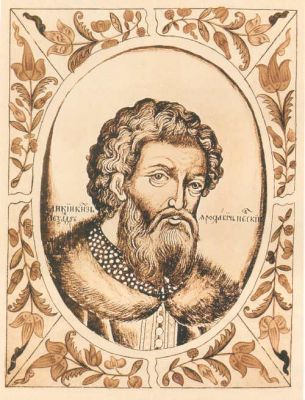 Александр Невский Портрет из титулярника
«Александр Невский» Павел Корин
Триптих –  (от греческого triptychos – сложенный втрое)
З-х-створчатый складень;
Произведение искусства из трёх картин, рисунков, рельефов, объединённых общей идеей или темой.
Кантата -  крупное вокально – инструментальное произведение, обычно для солистов, хора, оркестра
Кадр 
   из кинофильма «Александр Невский».Икона 
«Святой князьАлександр Невский».
Русский мужской костюм
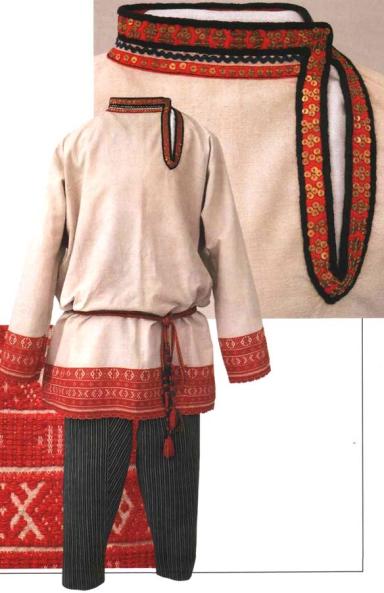 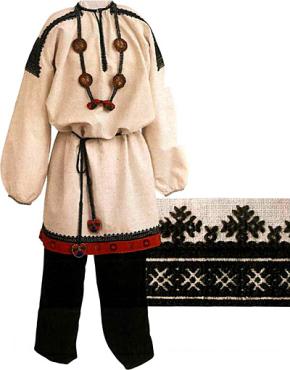 Русский женский костюм
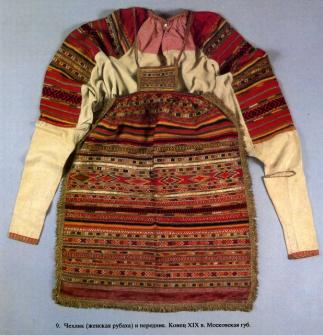 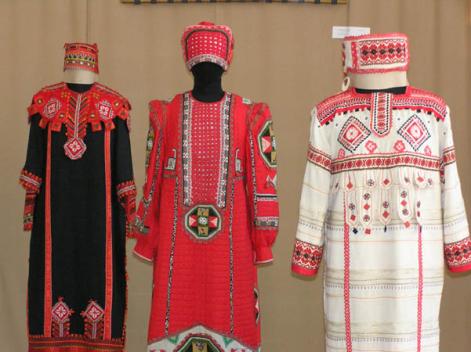 Вышивка в костюме
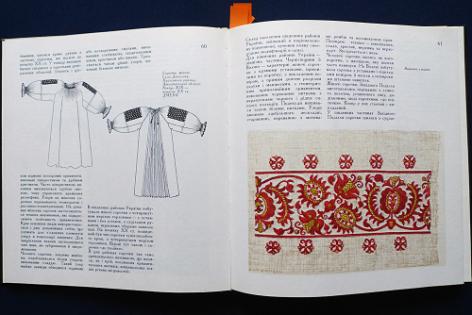 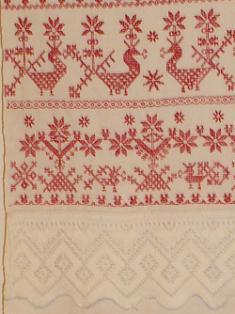 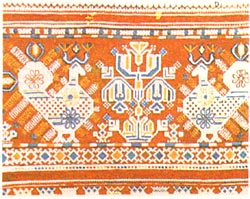 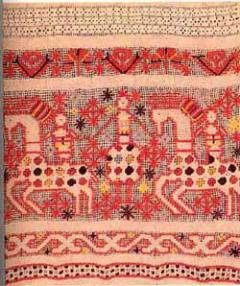 Русский современный костюм
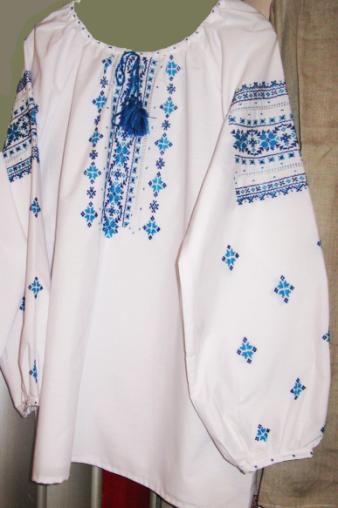 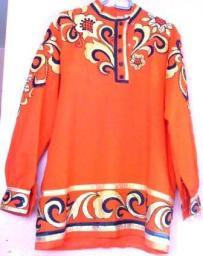 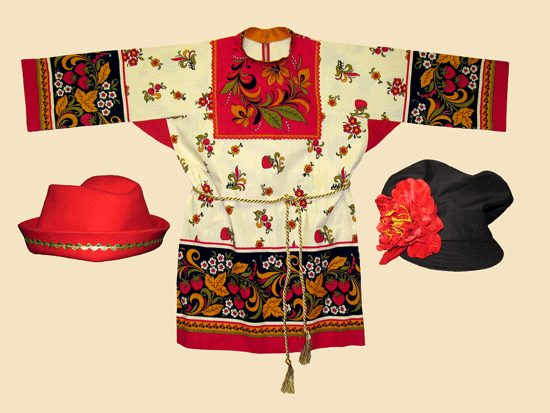 Викторина
Среди слов, обозначающих вооружение воина, найди лишние слова:
Доспехи
Латы
Шлем
Щит
Посох
Меч
Кольчуга
Калач 

Почему, после какого события князя Александра назвали НЕВСКИМ?

Закончи пословицу: «Кто с мечом к нам придёт,…»
Присекин. С. «Кто с мечом к нам придёт, от меча и погибнет»
Моя Россия
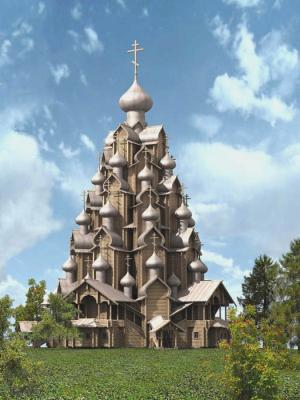 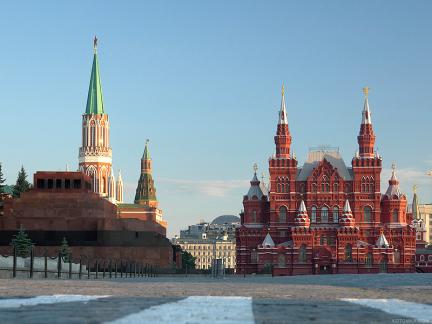